Отчёт результатовпрофессиональной деятельности за 2011 – 2015г.
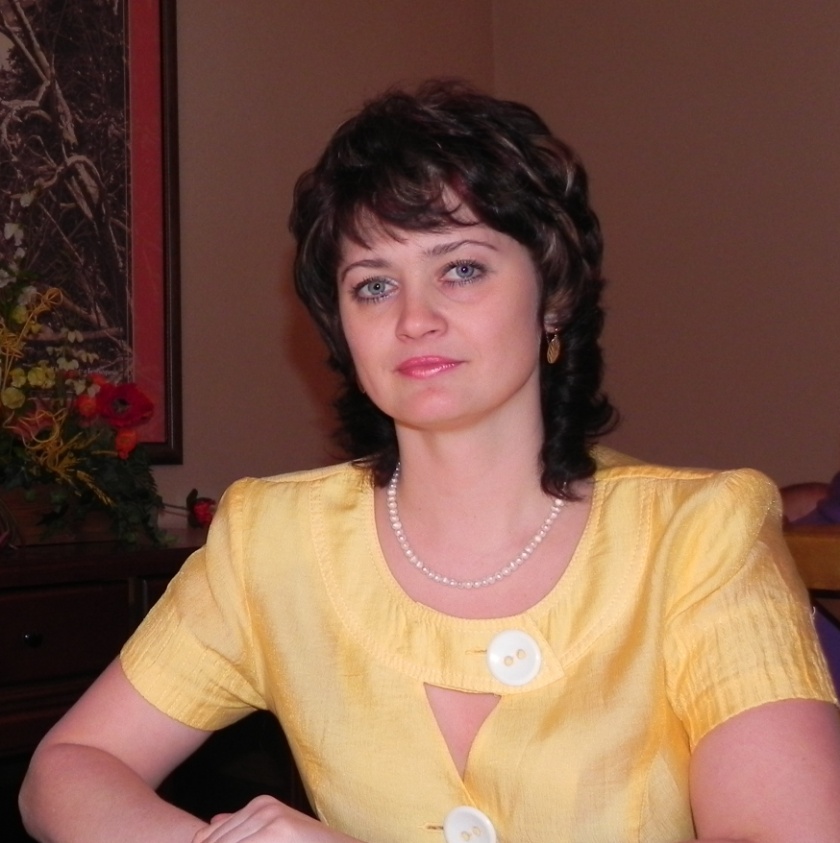 Воспитатель первой категорииМБДОУ д/с №27 г.3еленогорскаИ. С Горбатова.
Цель моей педагогической деятельности:
Реализация основной общеобразовательной программы детского сада.
Мои задачи как педагога: 
обеспечить полноценное развитие детей во всех основных образовательных областях;
учитывать в  образовательном процессе возрастные особенности и индивидуальные возможности детей;
создать развивающую  предметно-пространственную среду;
сохранять и укреплять здоровье детей, формировать у них привычку здорового образа жизни;
выстраивать взаимодействие с семьями воспитанников для обеспечения полноценного развития детей.
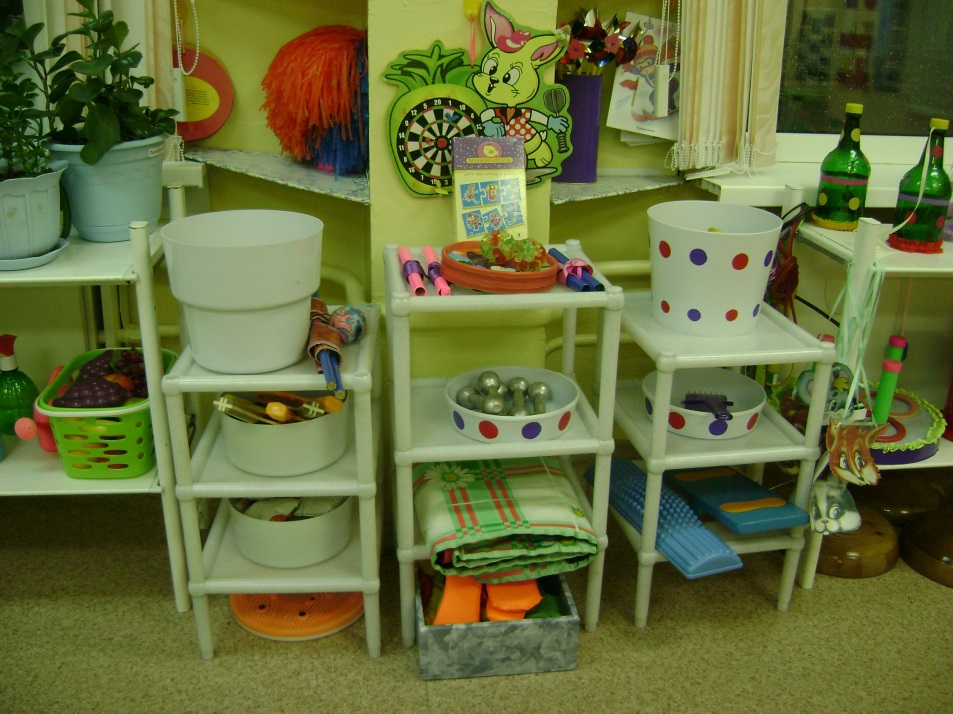 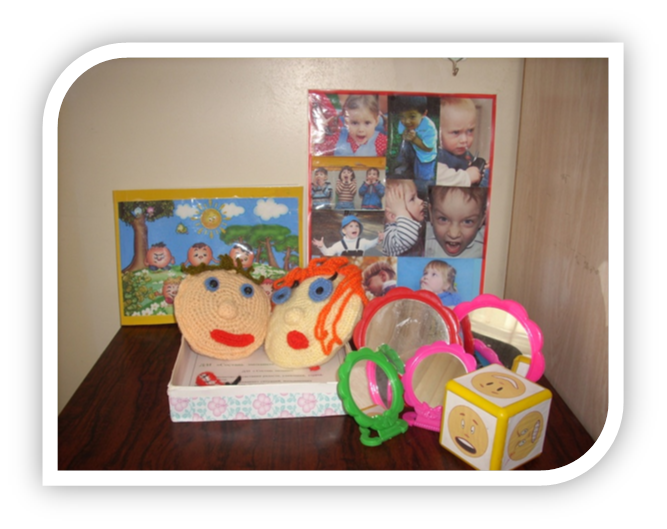 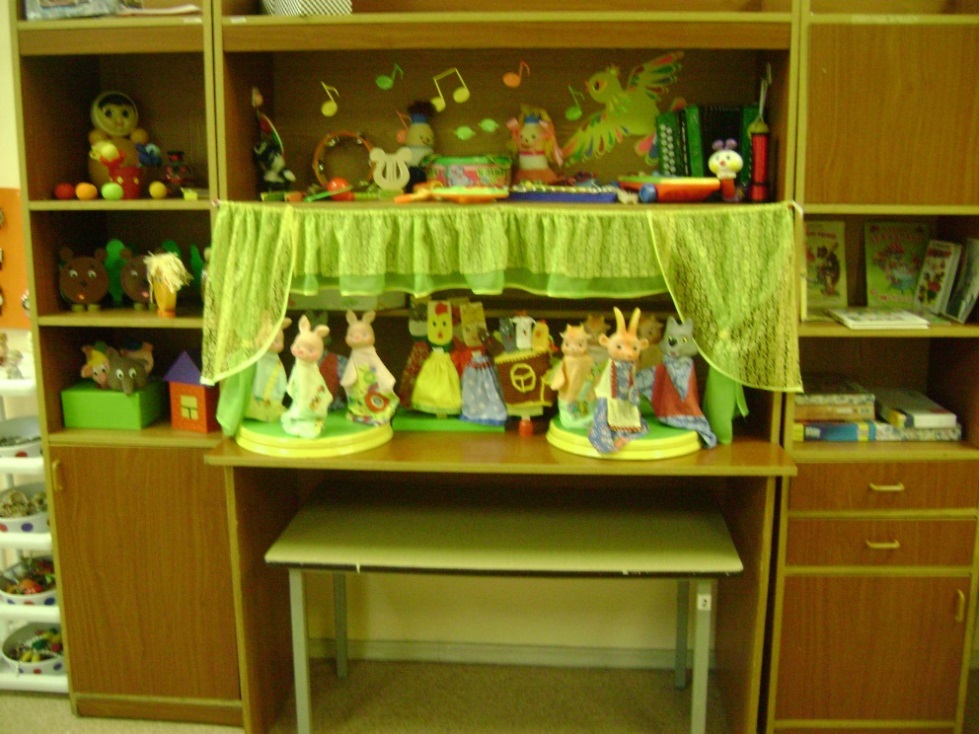 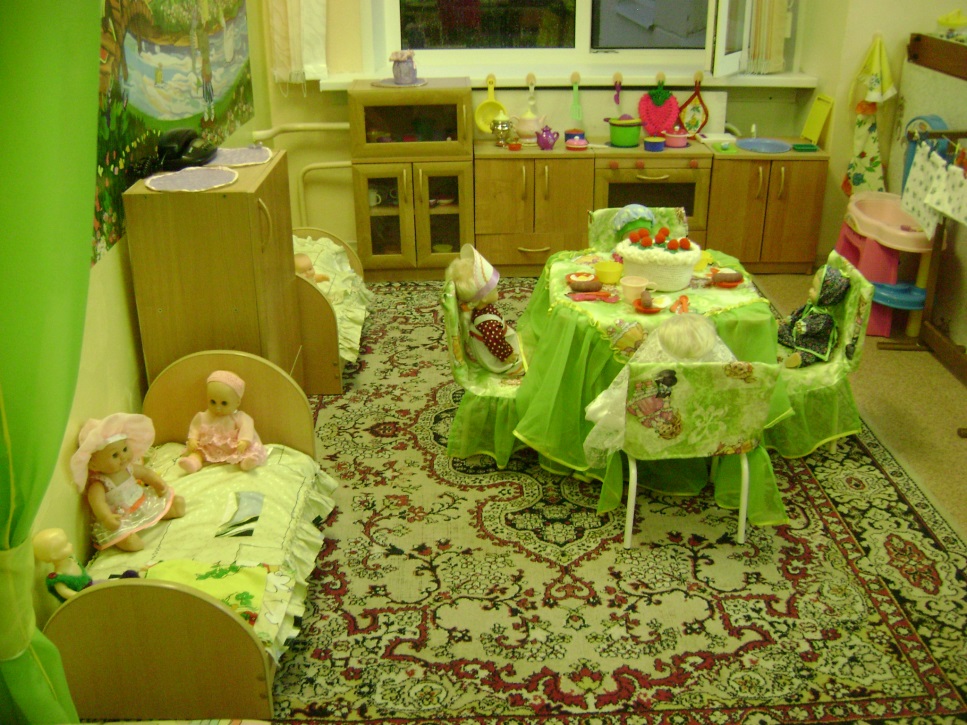 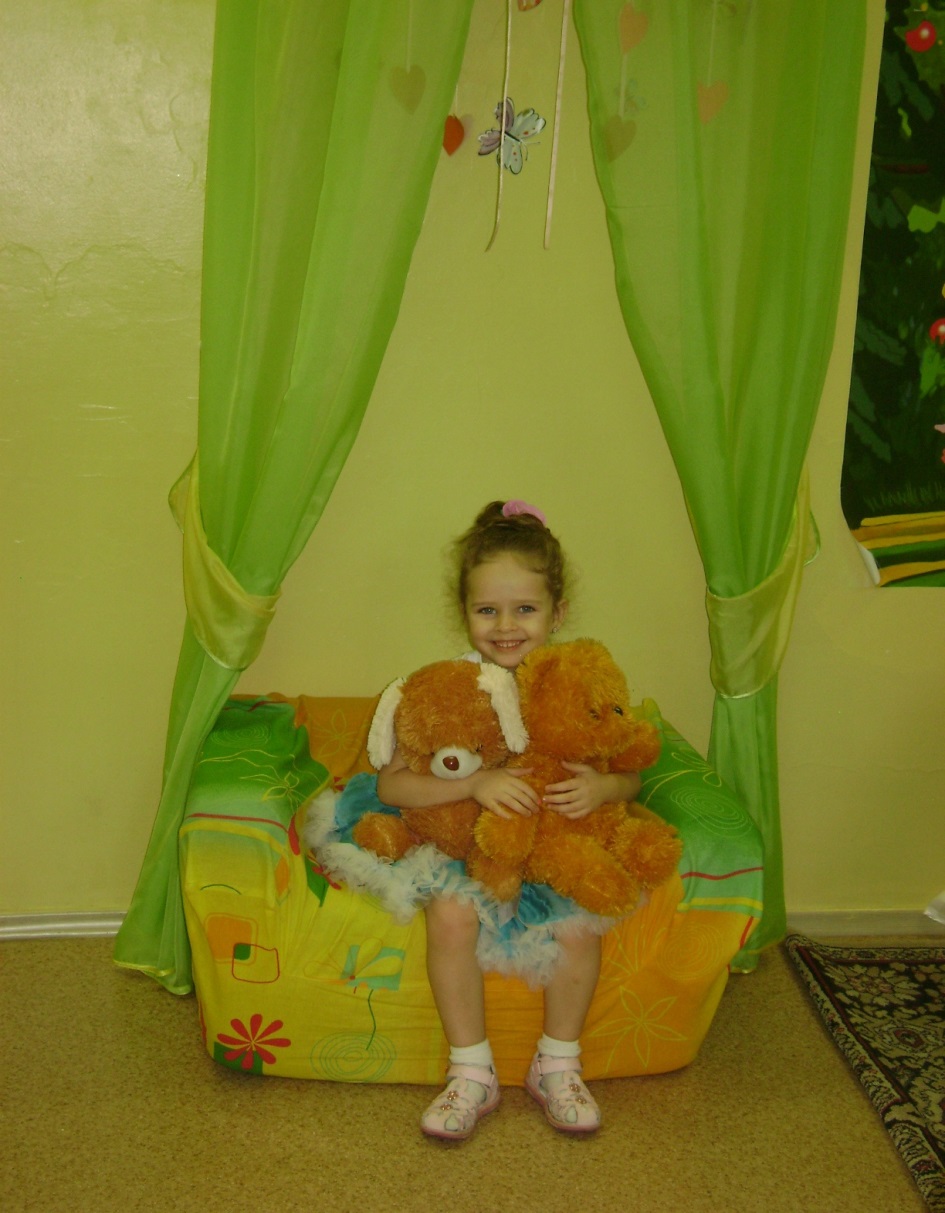 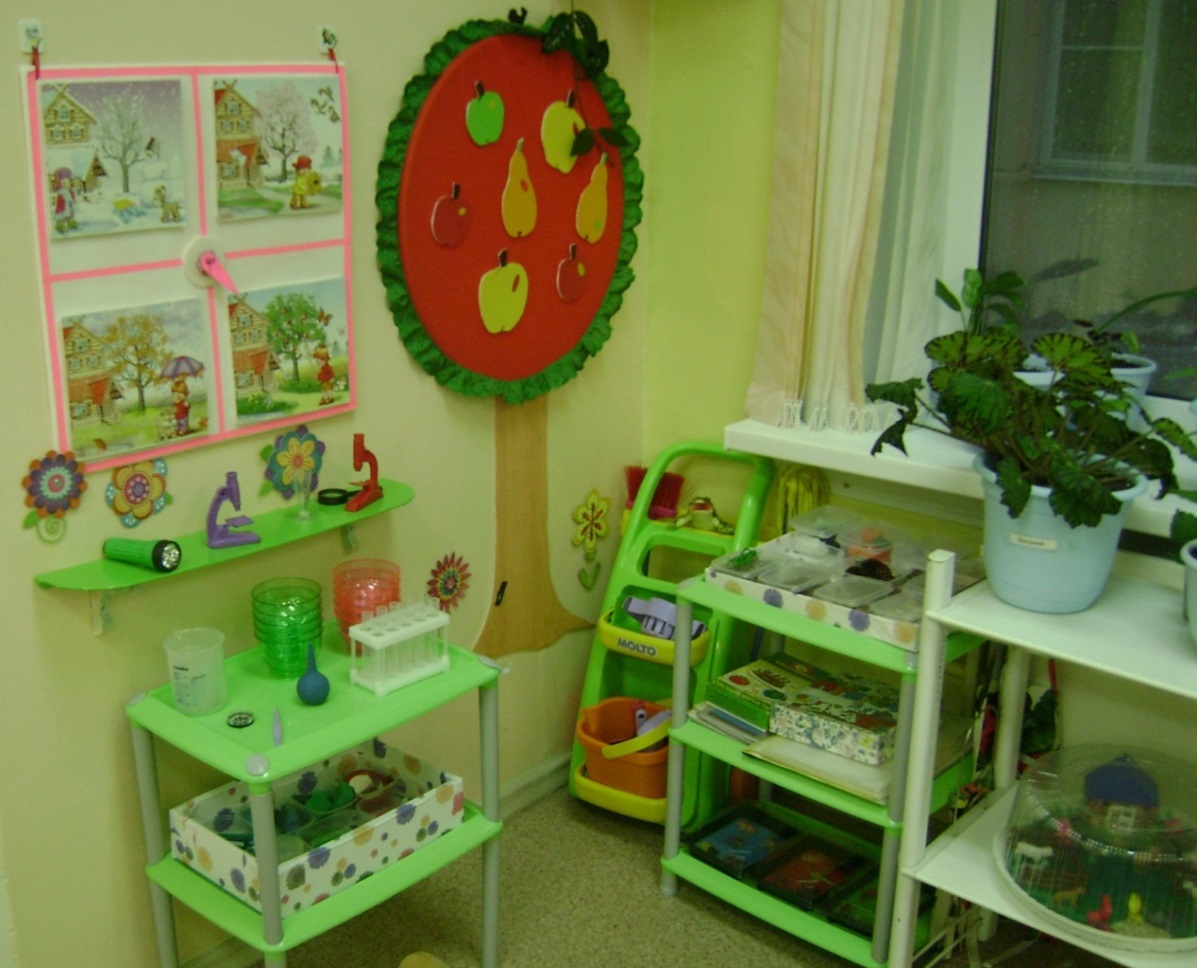 Уровень познавательного развития
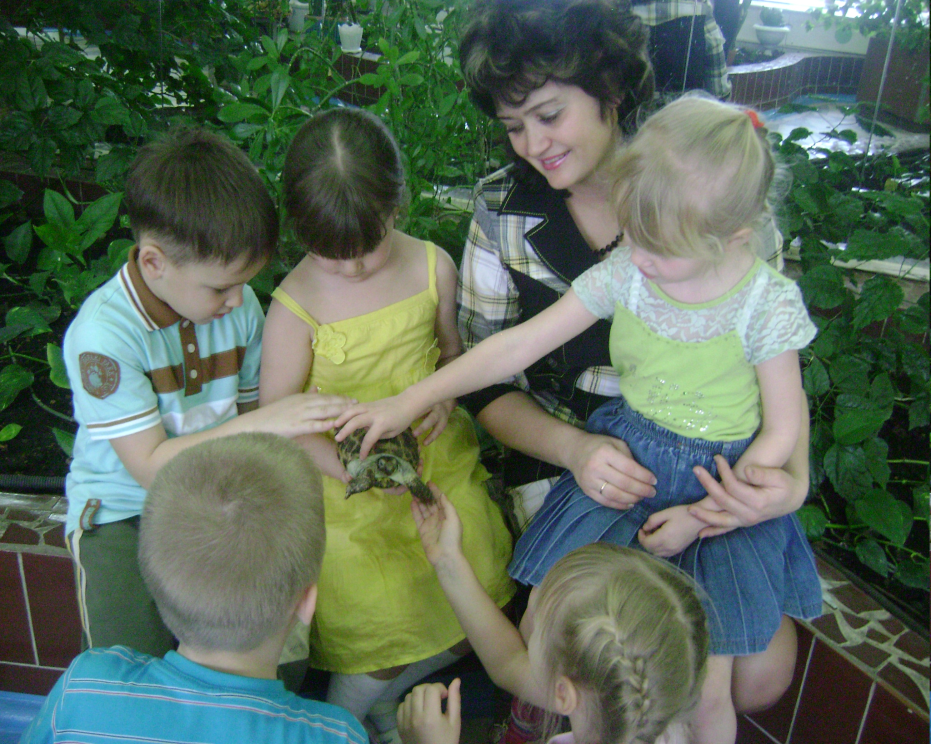 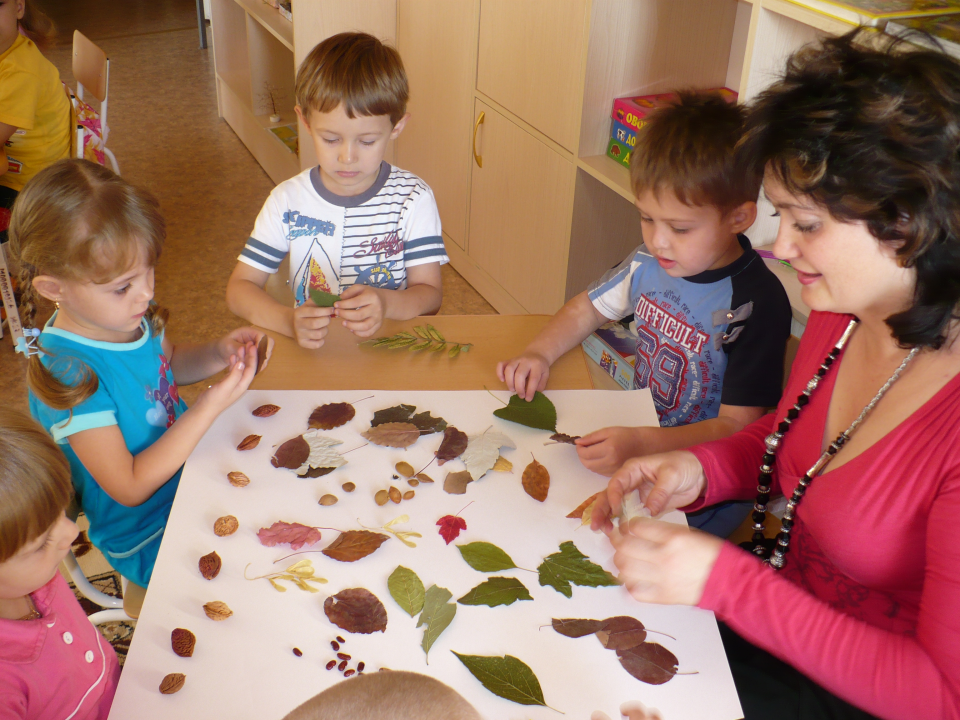 Экологический проект по теме: «Берегите птиц».
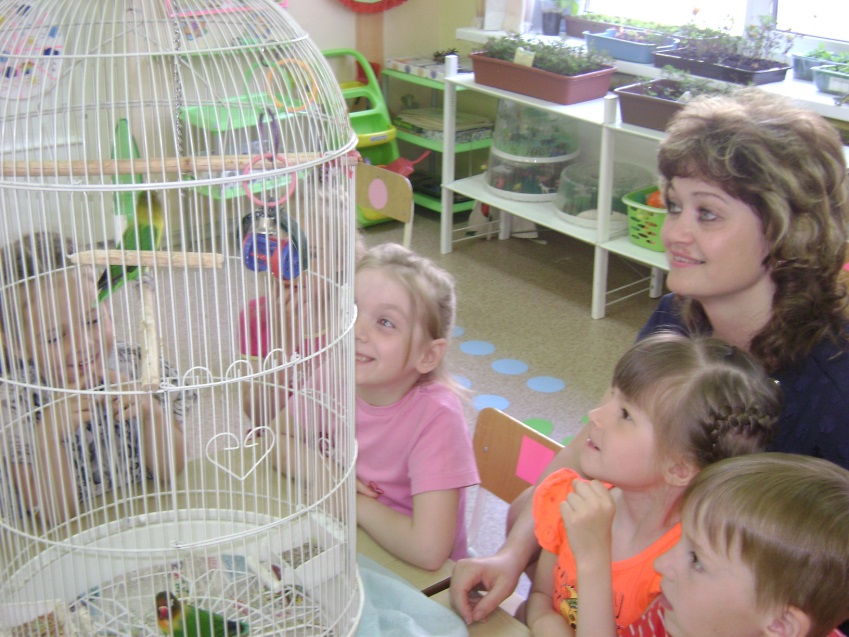 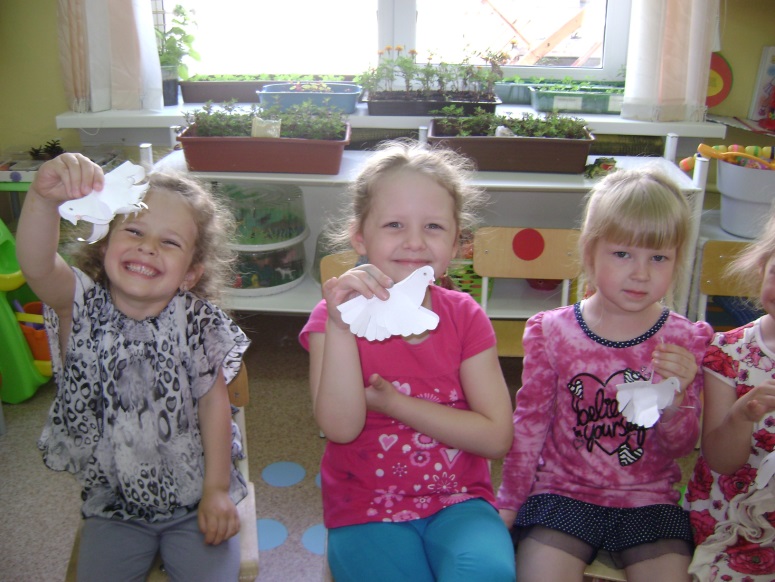 Речевое развитие.
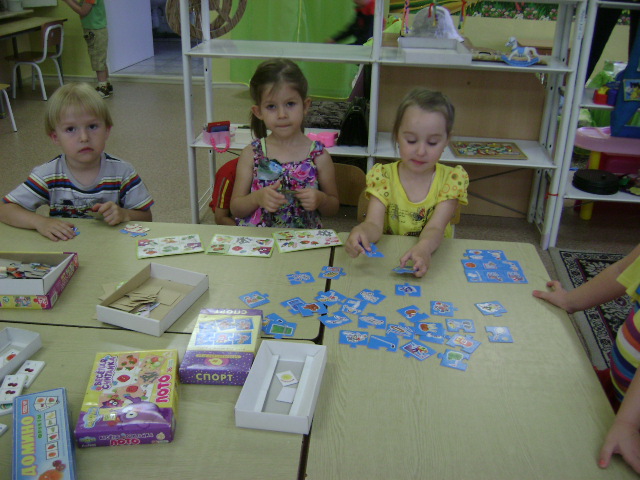 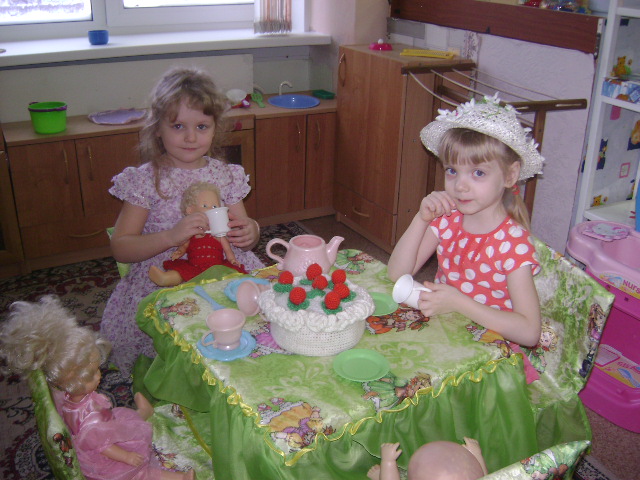 Уровень речевого  развития
Художественно - эстетическое развитие.
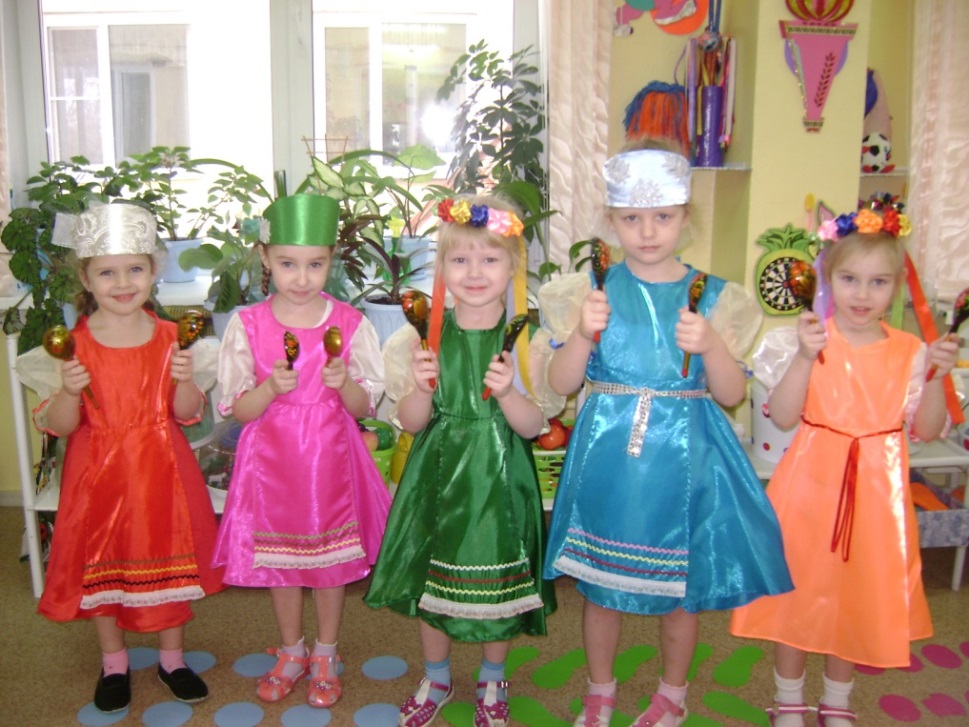 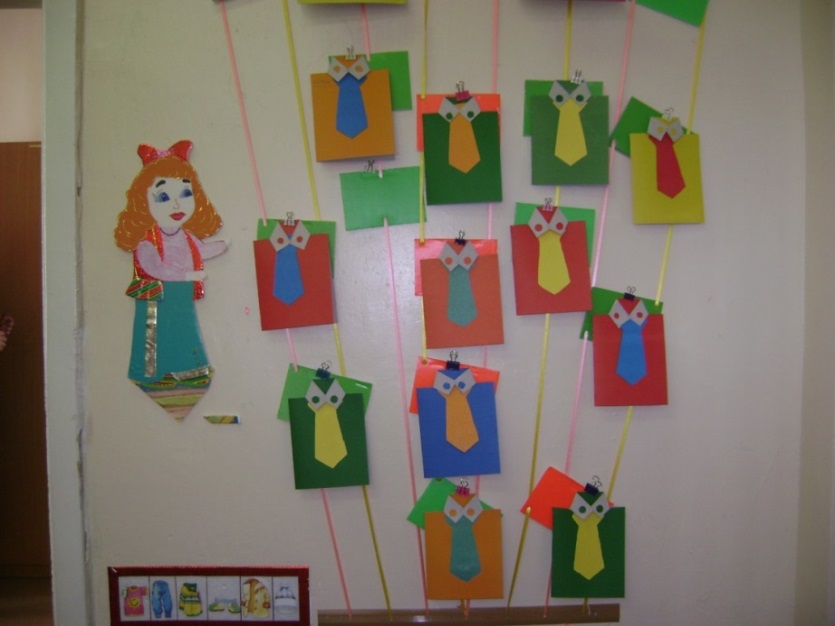 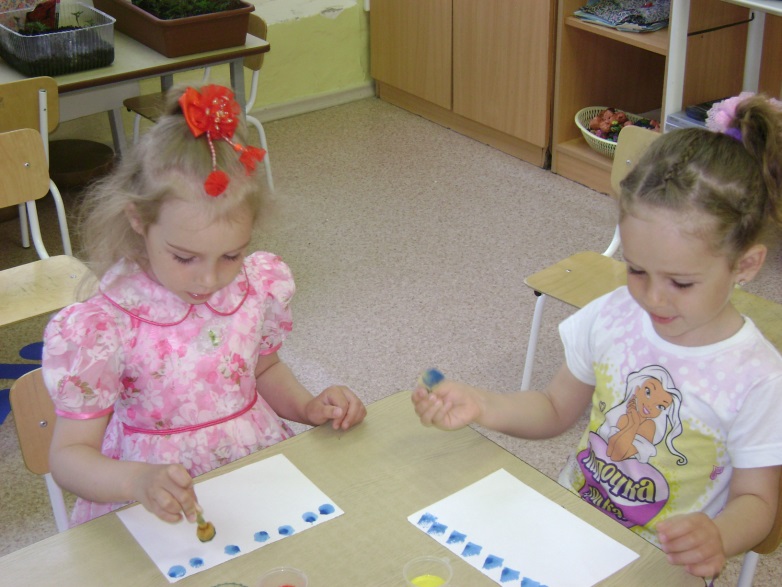 «Пластилиновая ворона».
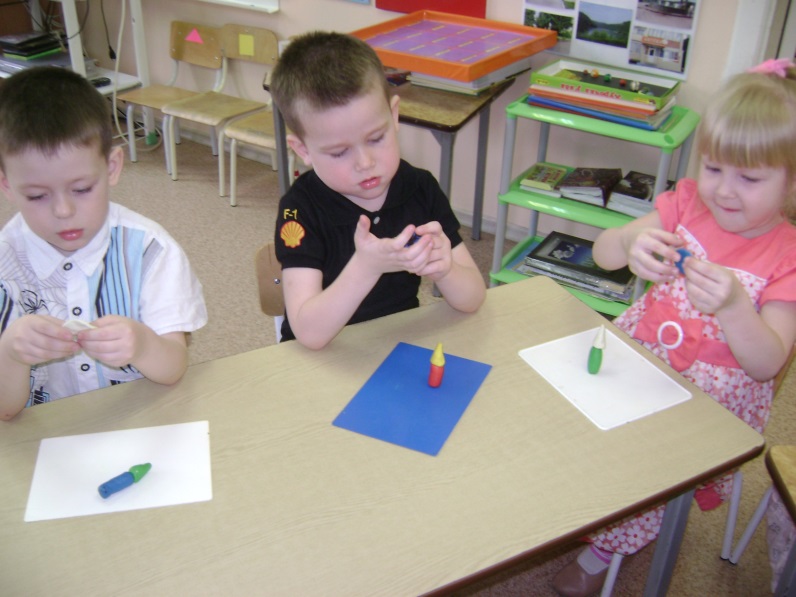 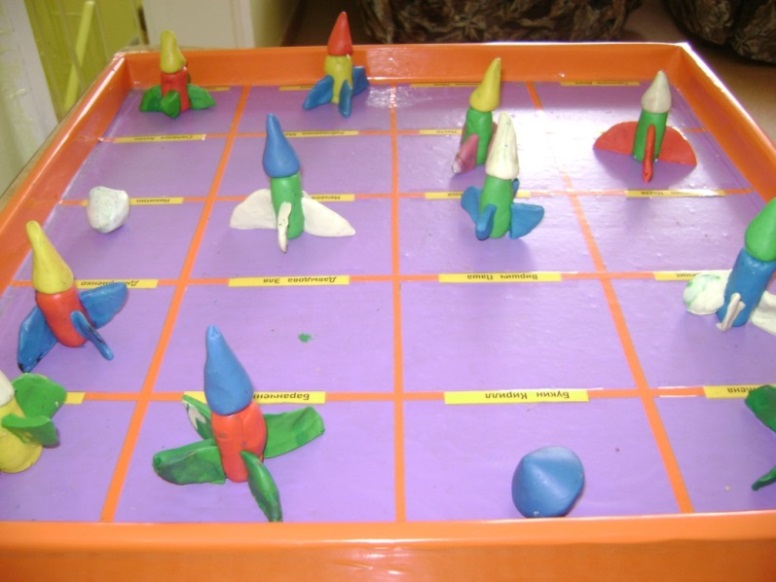 Уровень художественно – эстетического  развития.
Участие.
2011г. – диплом за участие во II Всероссийском конкурсе рисунков «Новогодик».
2011 г.- 3 место за эстетическое оформление клумб в  подготовке к летнему оздоровительному сезону.
2012г. – благодарственное письмо  за участие в городском конкурсе «Праздник русской картошки»;
2013г. – диплом лауреата III степени Всероссийского  пластилинового конкурса   «Уши, ноги и хвосты»;
2013г. – участие в V городском конкурсе «Дары природы», организованный МУК «Центр культуры» п. Октябрьский;
2014г. – свидетельство за участие в муниципальном этапе краевой акции «Зимняя планета детства» в номинации «Знакомая незнакомка»
2015г.  – диплом II степени муниципального этапа краевой акции «Зимняя планета детства» в номинации «Знакомая незнакомка».
Социально – коммуникативное  развитие.
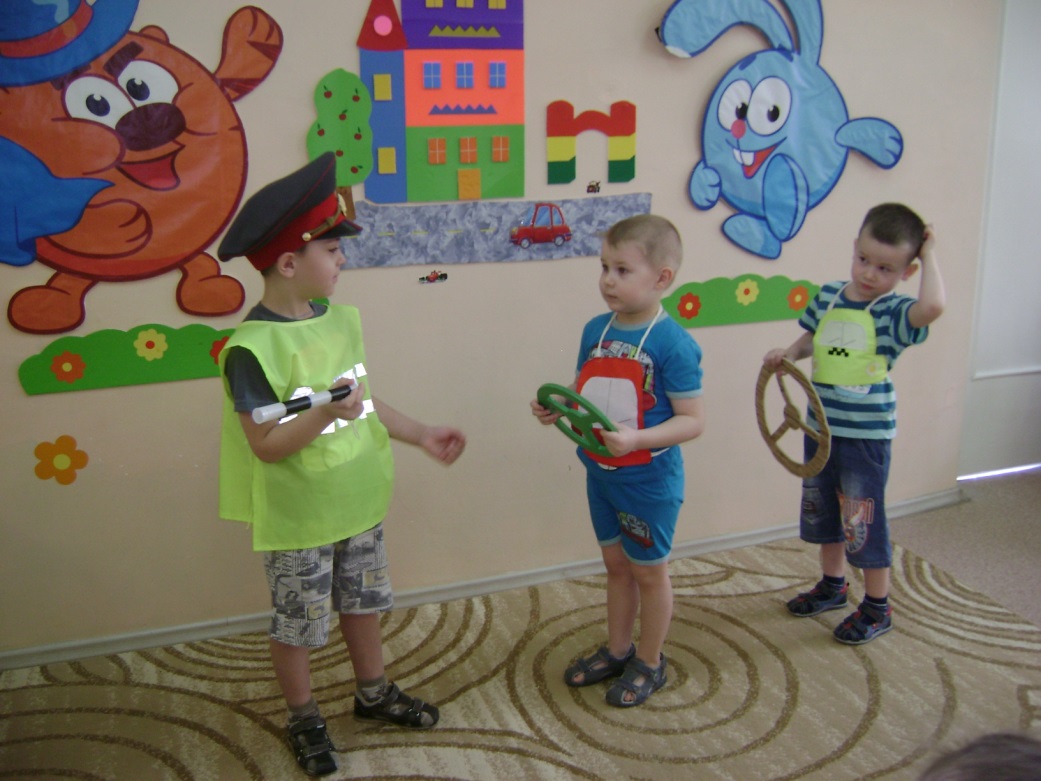 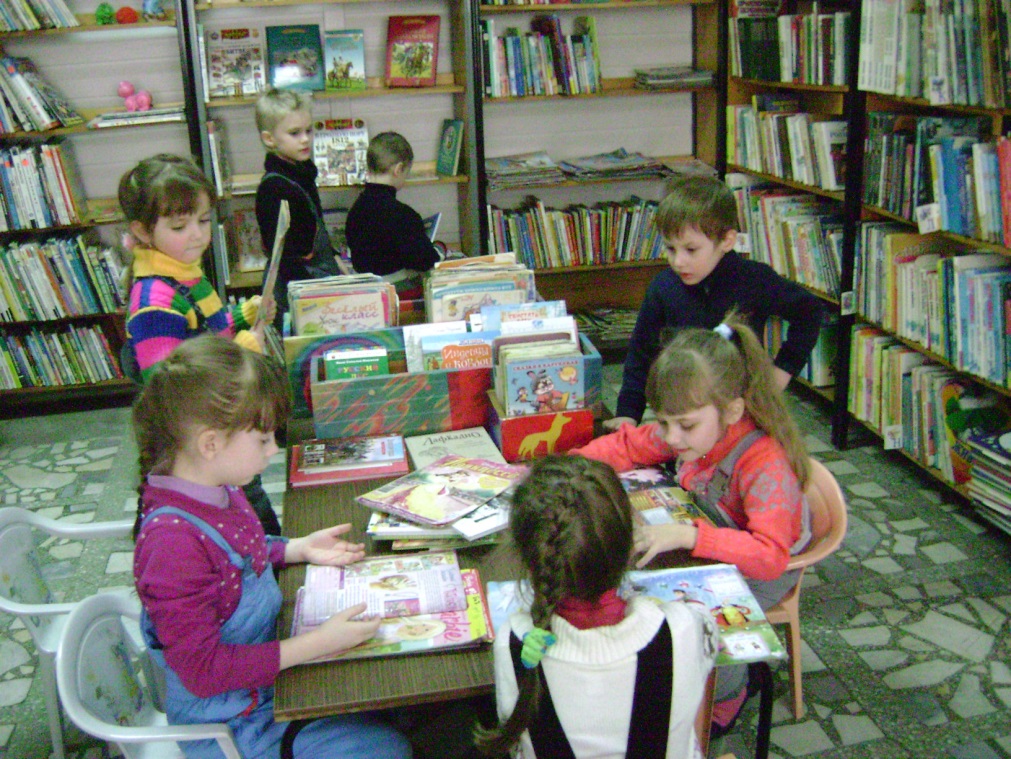 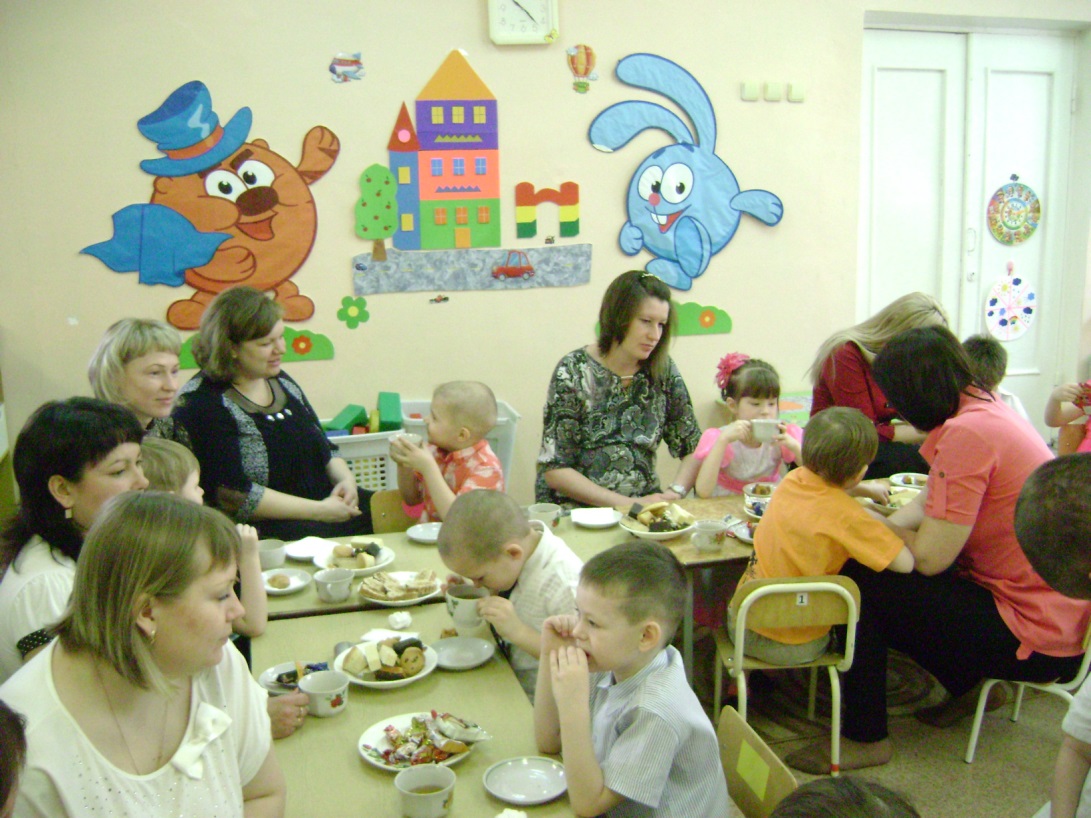 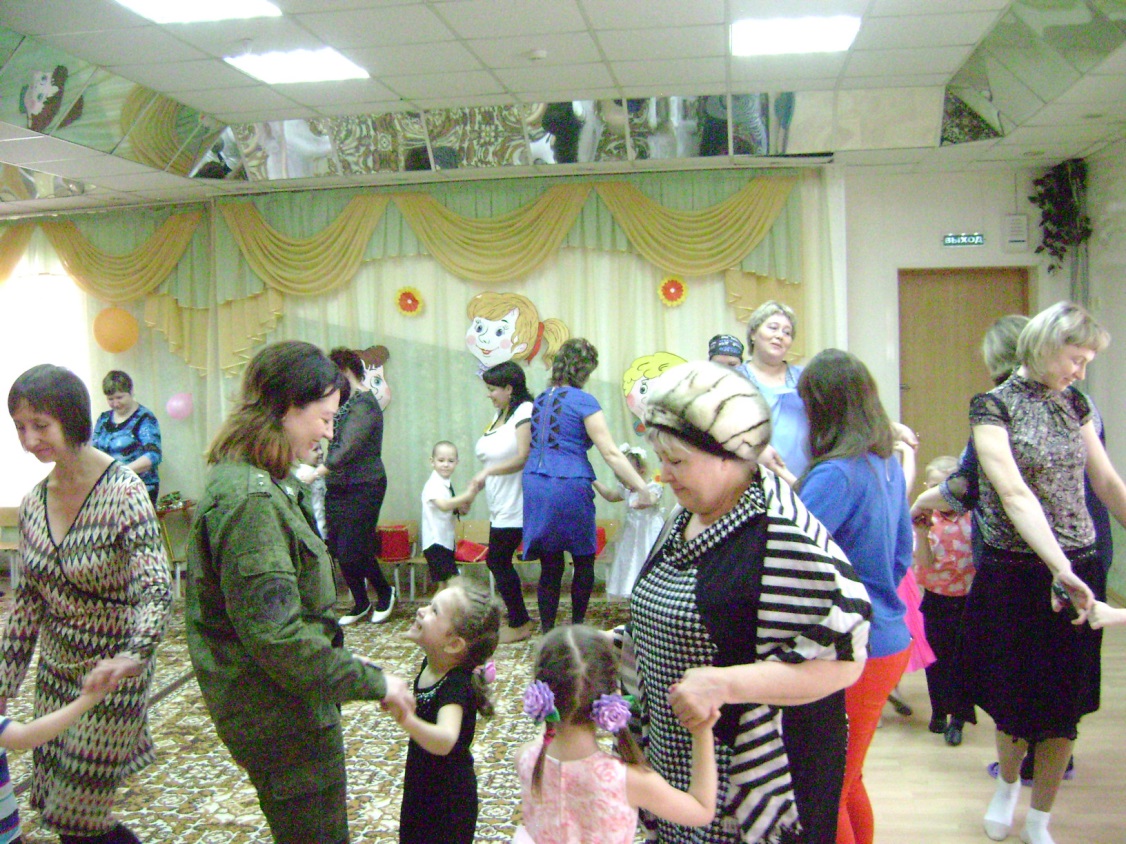 Уровень социально – коммуникативного  развития
Участие.
2011 г.  – открытое занятие «Уважение к старшим и забота о младших», к педсовету «Морально – нравственное воспитание детей дошкольного возраста».
2012г. – благодарность за активное участие в мероприятиях посвященных дню Матери;
2012г. –на городском методическом объединении воспитателей  открытый показ НОД по теме «Будь хорошим товарищем»
2013г. - сертификат участника городского конкурса «Развивающая игрушка для друга» посвященная международному дню инвалида;
2012-2014г. – участие во Всероссийской акции «Весенняя неделя добра».
2015г – на городском  методическом объединении воспитателей  презентовала стендовый доклад «Родной свой край, люби и знай».
Физическое развитие.
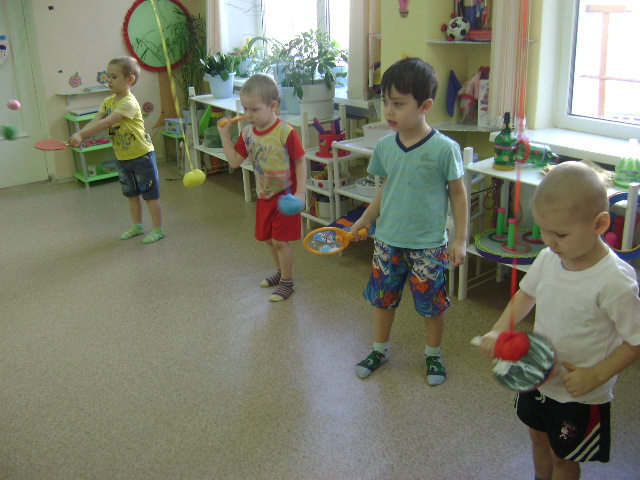 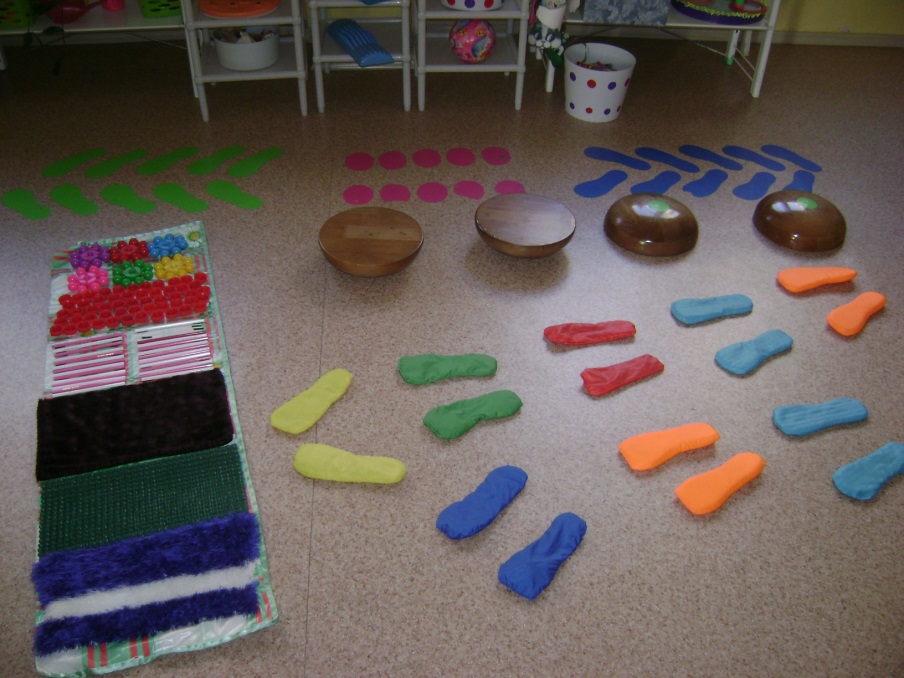 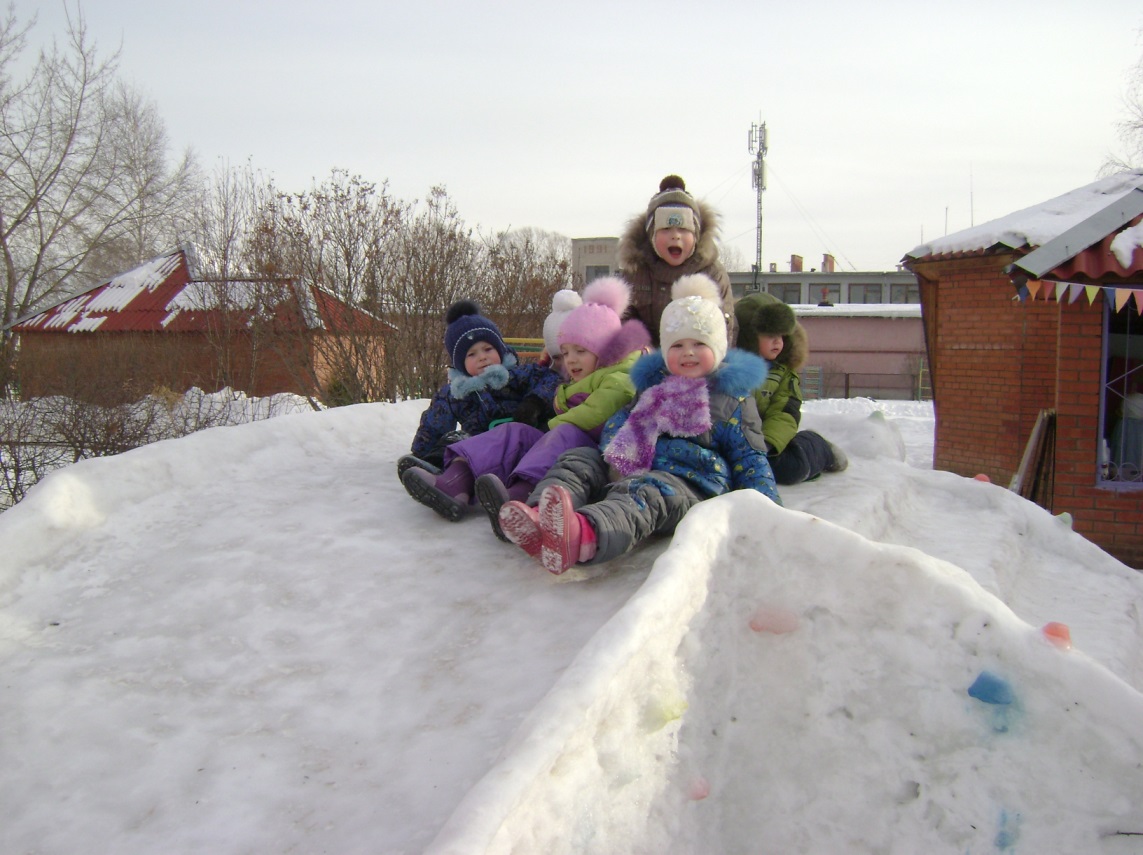 Участие.
2011 г.- I место в  спортивных  соревнованиях  к 23 февраля между группами д/ сада.
2011г.- 1 место в спортивной эстафете по правилам дорожного движения «Путешествие в стране Светофории» 
2011г. – викторина, между ст. и подг. гр. д/сада, «Что? Где? Когда?», 2 место.
Снижение заболеваемости детей.
«Мастер – класс» по теме «Использование нетрадиционного оборудования для физического развития детей».
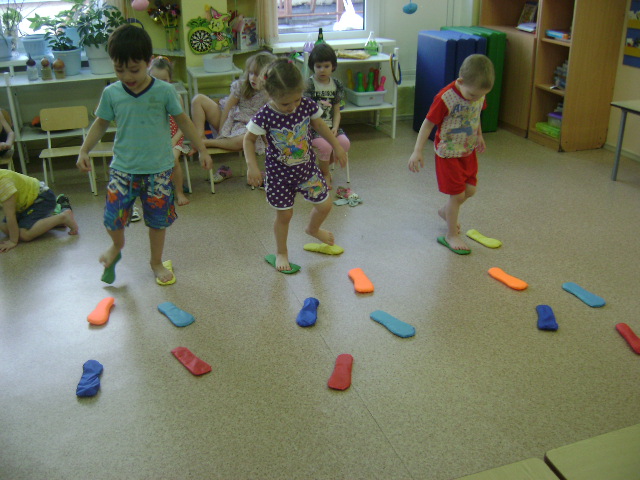 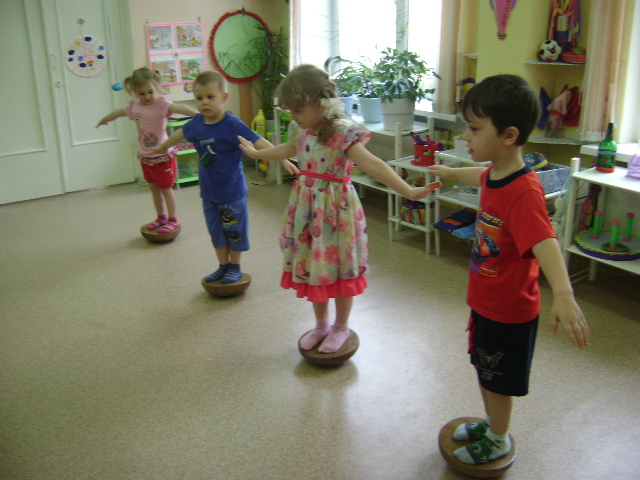 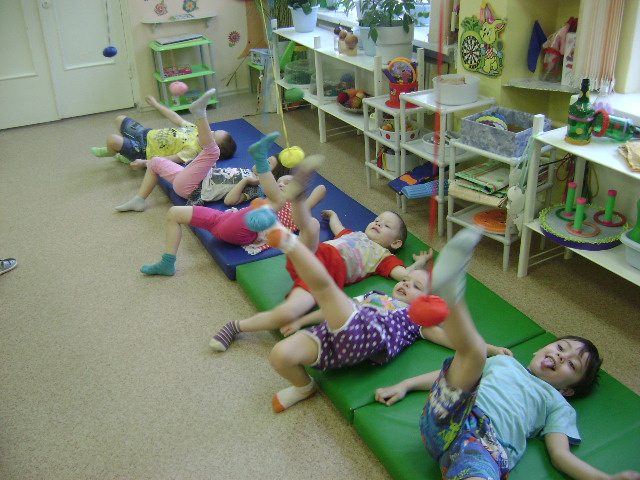 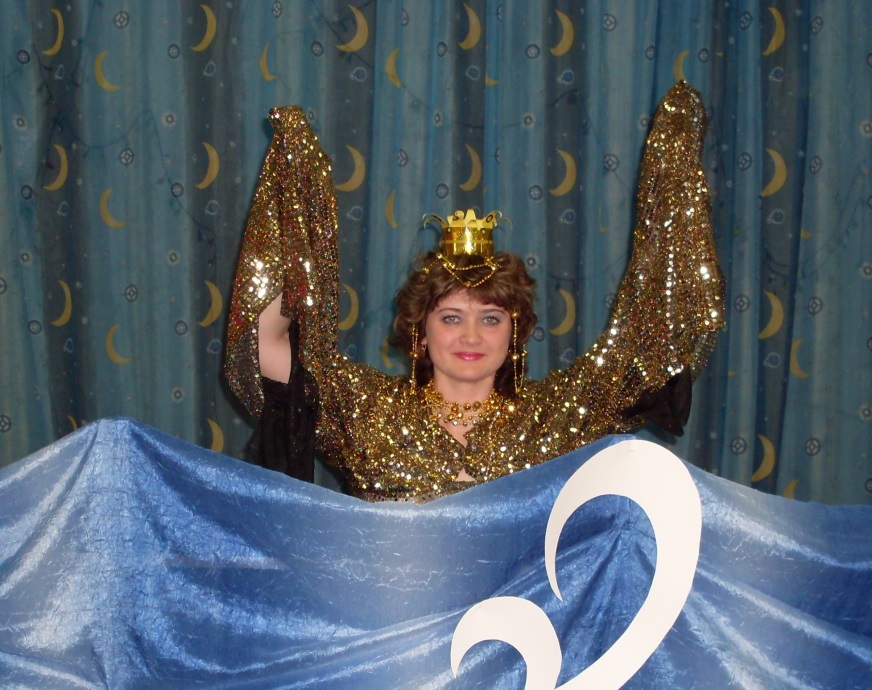 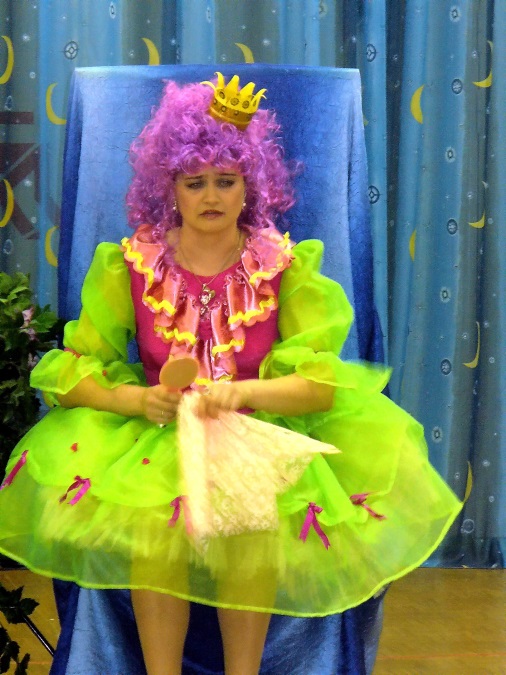 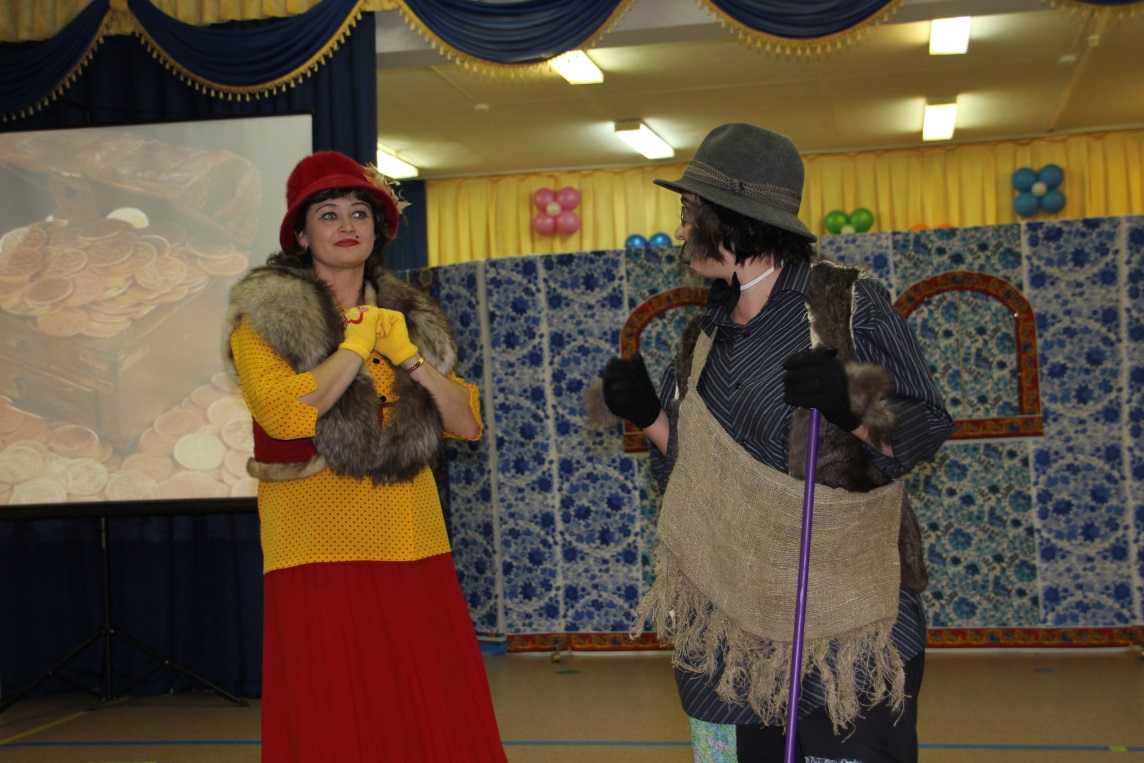 Курсы повышения квалификации
2012г. – сертификат о повышении квалификации  по теме: «Психолого-медико-педагогическое и социальное сопровождение адаптации детей в различных типах образовательных и социальных учреждений» в объёме 20 часов.
2012г. – свидетельство об обучении на городской базовой площадке по теме: «Ландшафтное проектирование в образовании» в объёме 40 часов.
2014г. – удостоверение о повышении квалификации  по теме «Особенности реализации основной образовательной программы дошкольного образования в соответствии с ФГОС ДО» в объёме  80 часов.
Участие в мероприятиях разного уровня
2010 г. – диплом финалиста двух этапов городского конкурса «Воспитатель года».
2011г. – диплом за участие в городском фестивале «Открытое занятие».
2012г. – сертификат участника городского педагогического марафона  «Поиск. Творчество. Новаторство».
2012г. – участие в интеллектуальном многоборье «Педагогический Олимп - 2012», посвященный Дню учителя;
2012г. -  грамота в рамках Городского  образовательного проекта «Красивый город – руками детей».
2012г. – участник   краевой целевой программы «Дети».
2012г. – участник  проекта «Ландшафтное проектирование в образовании».
2012 г.- организатор  педагогического  марафона  «Поиск. Творчество. Новаторство» творческой выставки поделок и работ детей и родителей д/сада, презентация выставки.
2013г.- благодарственное письмо Управления образования Администрации ЗАТО за добросовестный труд, высокий профессионализм.
2013г.- победитель (IIIместо)  Регионального детского экологического фестиваля «Пусть всегда будет солнце!» в рамках Всероссийского экологического форума «Зелёная планета 2013». 
2014г. – сертификат участника педагогической конференции работников дошкольных образовательных учреждений г. Канска с темой: «Современные практики дошкольного образования на этапе внедрения ФГОС»
2014г. – сертификат участника городского фестиваля педагогического мастерства «Практическая мастерская дошкольного образования».
2014г. – благодарственное письмо Управления образования Администрации ЗАТО за добросовестный труд и  высокий профессионализм.
2014г. – сертификат участника  Всероссийского интернет - конкурса  «Смарт» в номинации «Уголок природы».
2014г. – сертификат участника Всероссийского интернет – конкурса  «Смарт» в номинации «Мы со спортом дружим».

2015г. –победитель  ( I степень)  международной Педагогической Регаты  по теме «ФГОС от А до Я»
Спасибо за внимание.